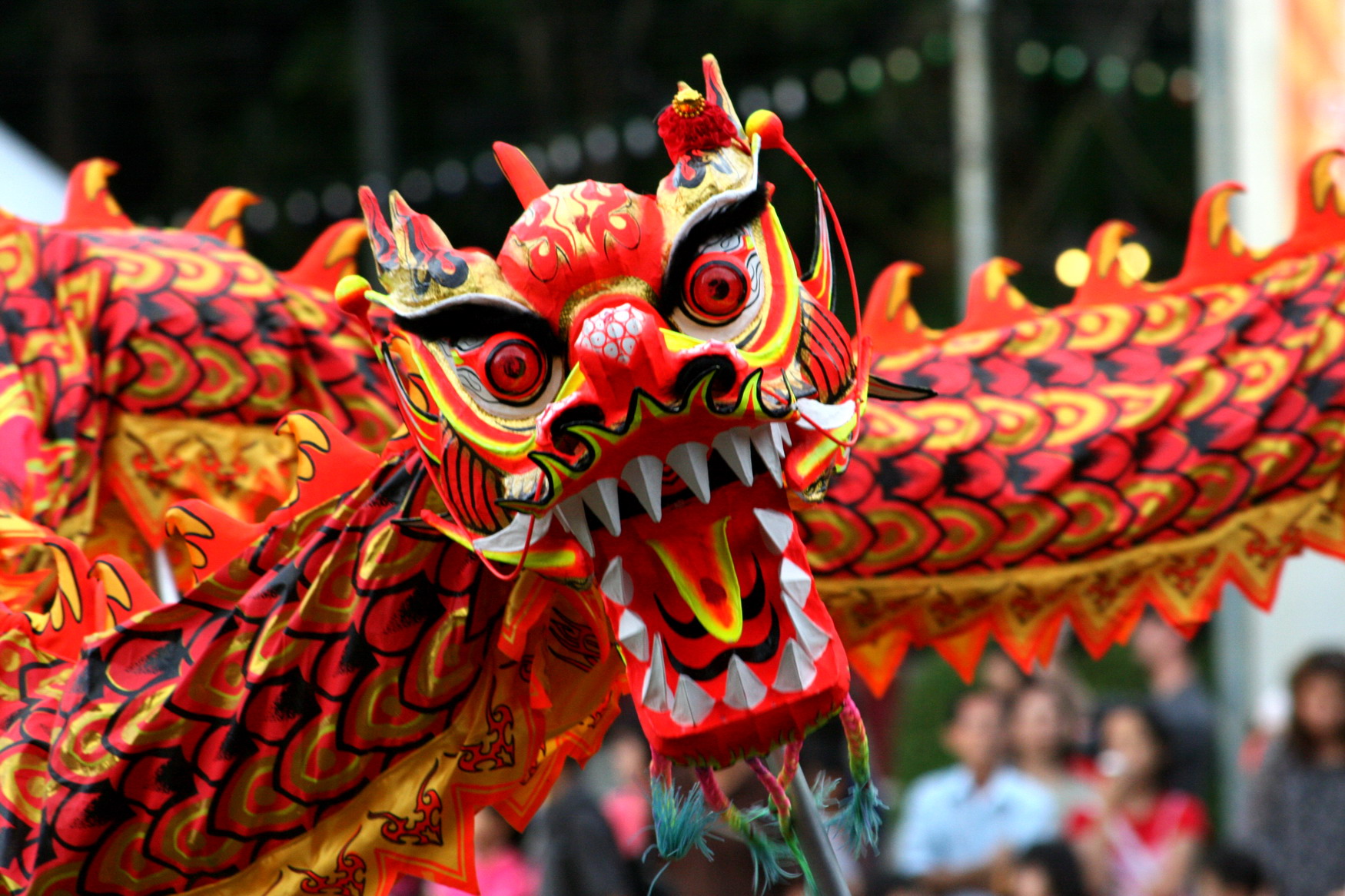 Learn Chinese the Fun Way!
Week 6
Learning Outcomes
Count 1-10
How old are you? / Tell how old you are?
Tell how many people for dinner reservation
一
Yī
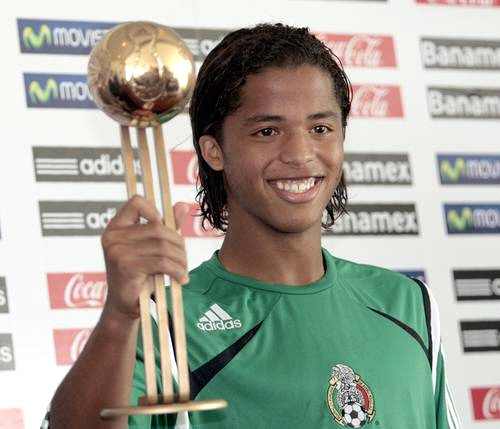 一二三四五六七八九十
二
liǎng
sān
sì
wǔ
liù
qī
bā
jiǔ
shí
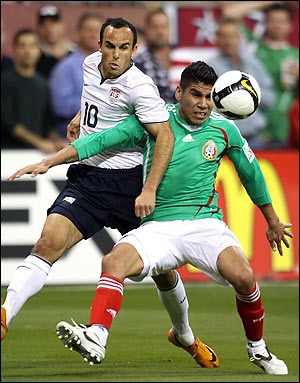 一二三四五六七八九十
三
sān
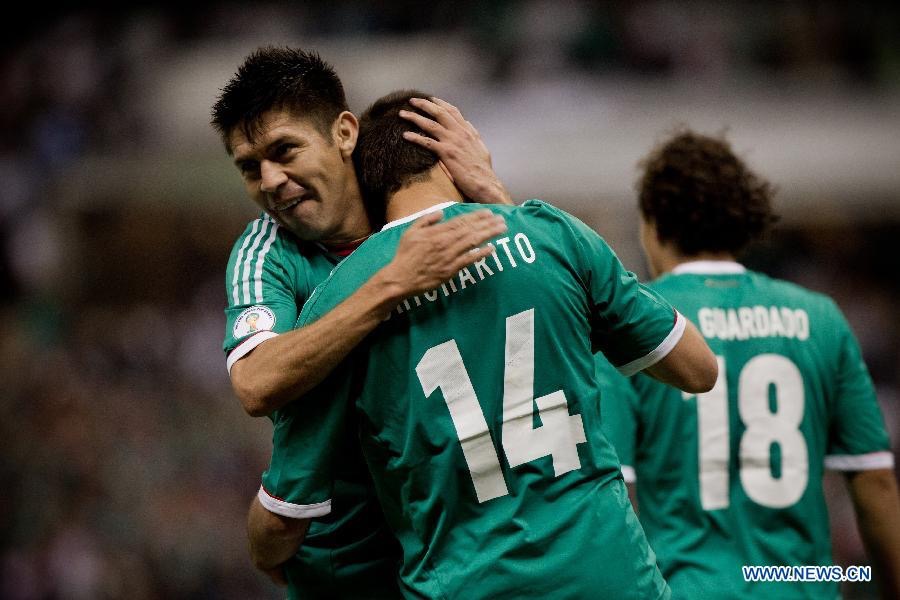 一二三四五六七八九十
四
sì
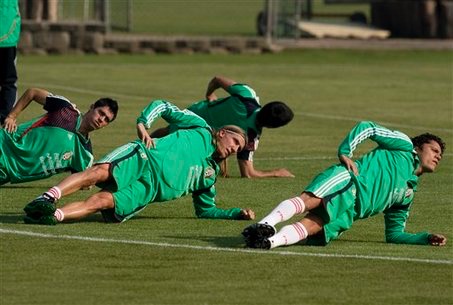 一二三四五六七八九十
五
wǔ
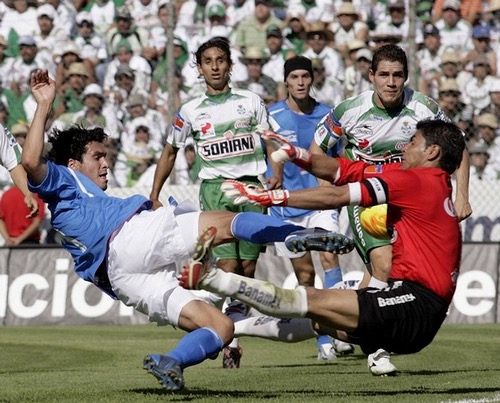 一二三四五六七八九十
六
liù
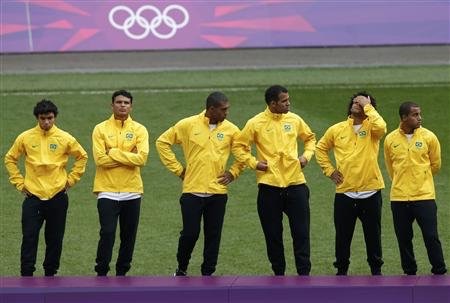 一二三四五六七八九十
七
qī
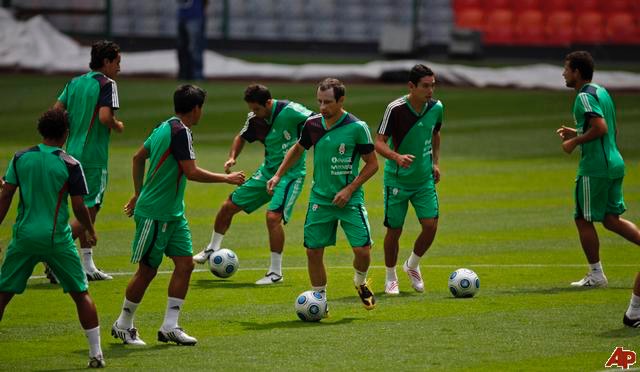 一二三四五六七八九十
八
bā
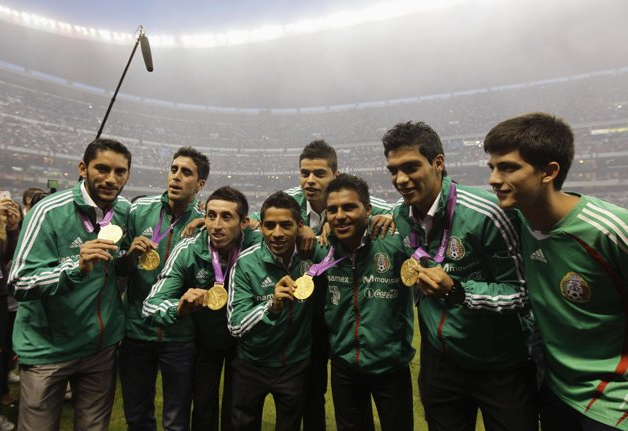 一二三四五六七八九十
九
jiǔ
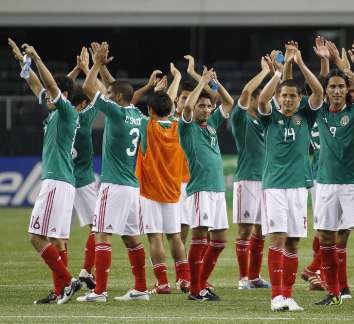 一二三四五六七八九十
十
shí
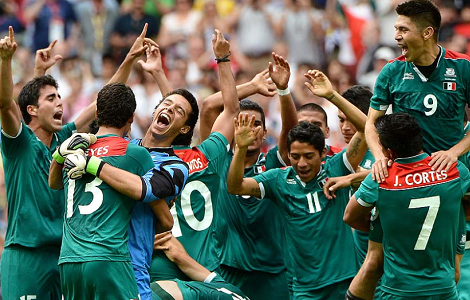 一二三四五六七八九十
二
三
一
五
六
四
九
七
十
八
Years old / Age
岁
suì
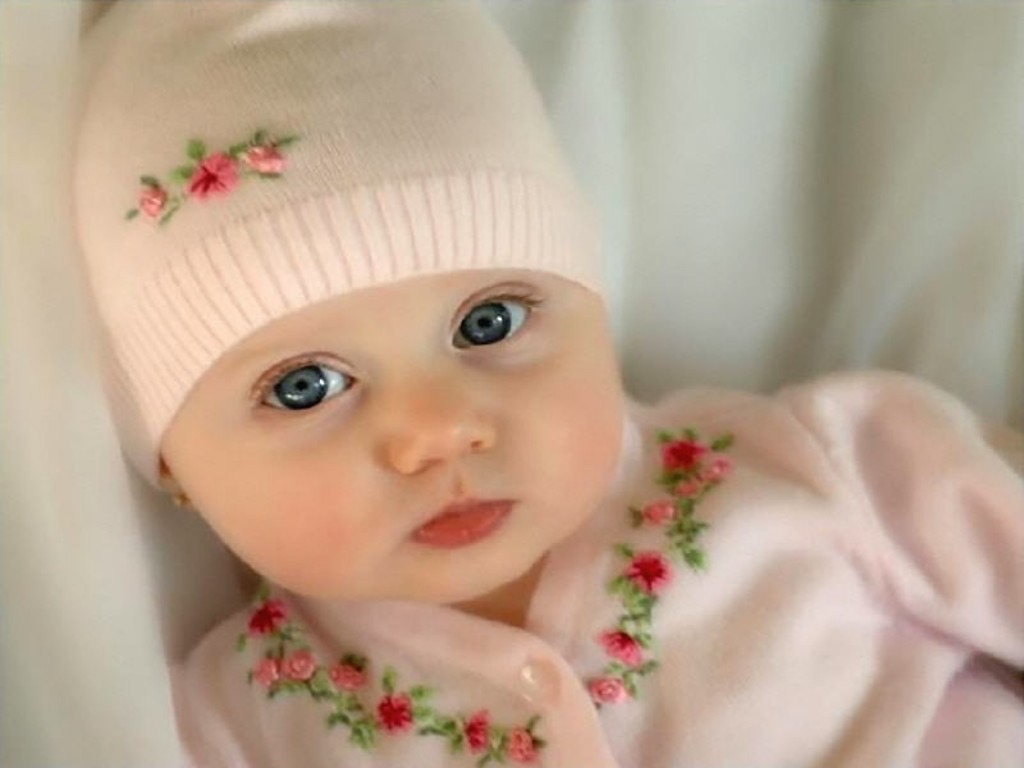 我一岁
wǒ yī suì
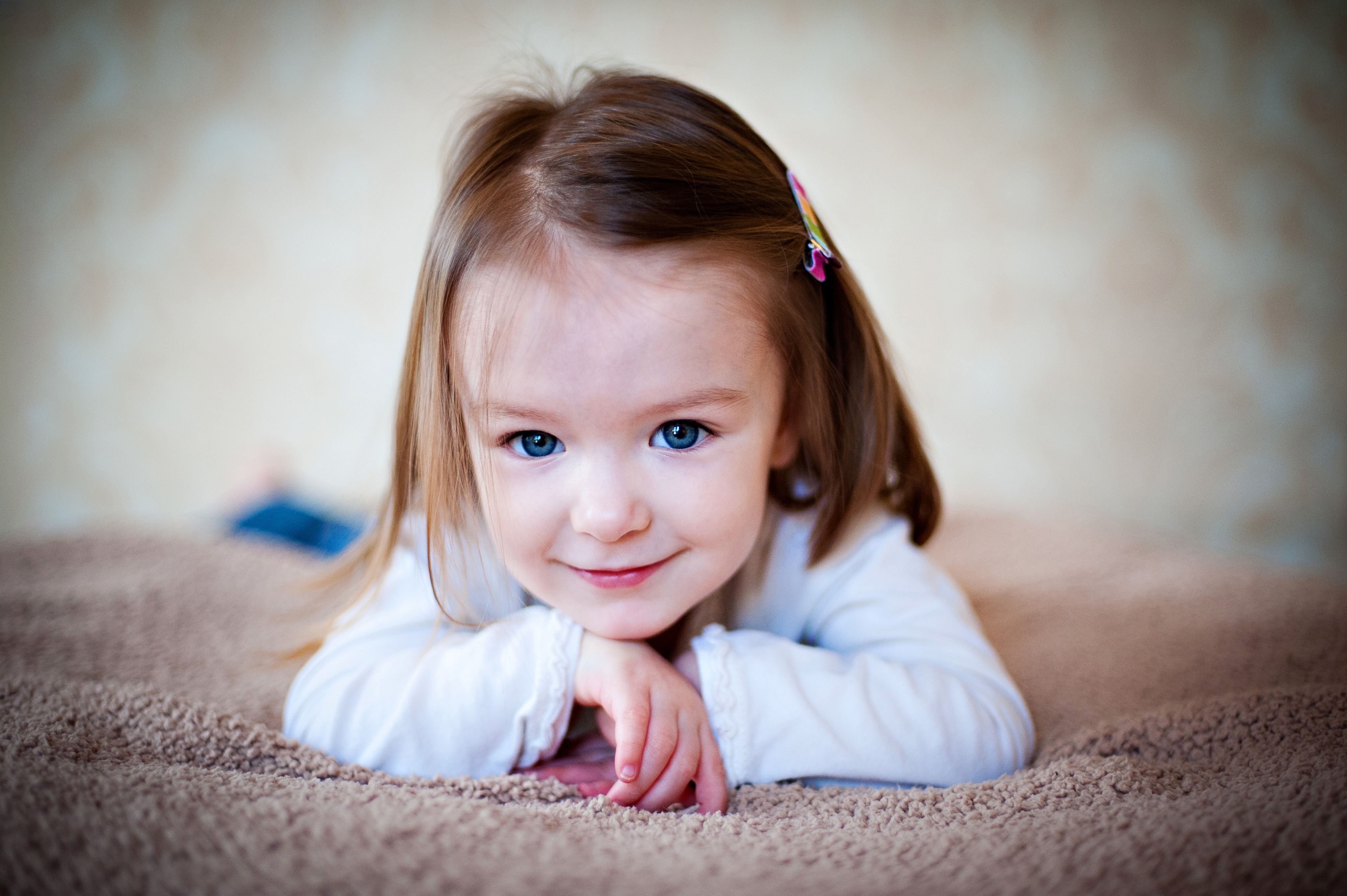 我两岁
wǒ liang suì
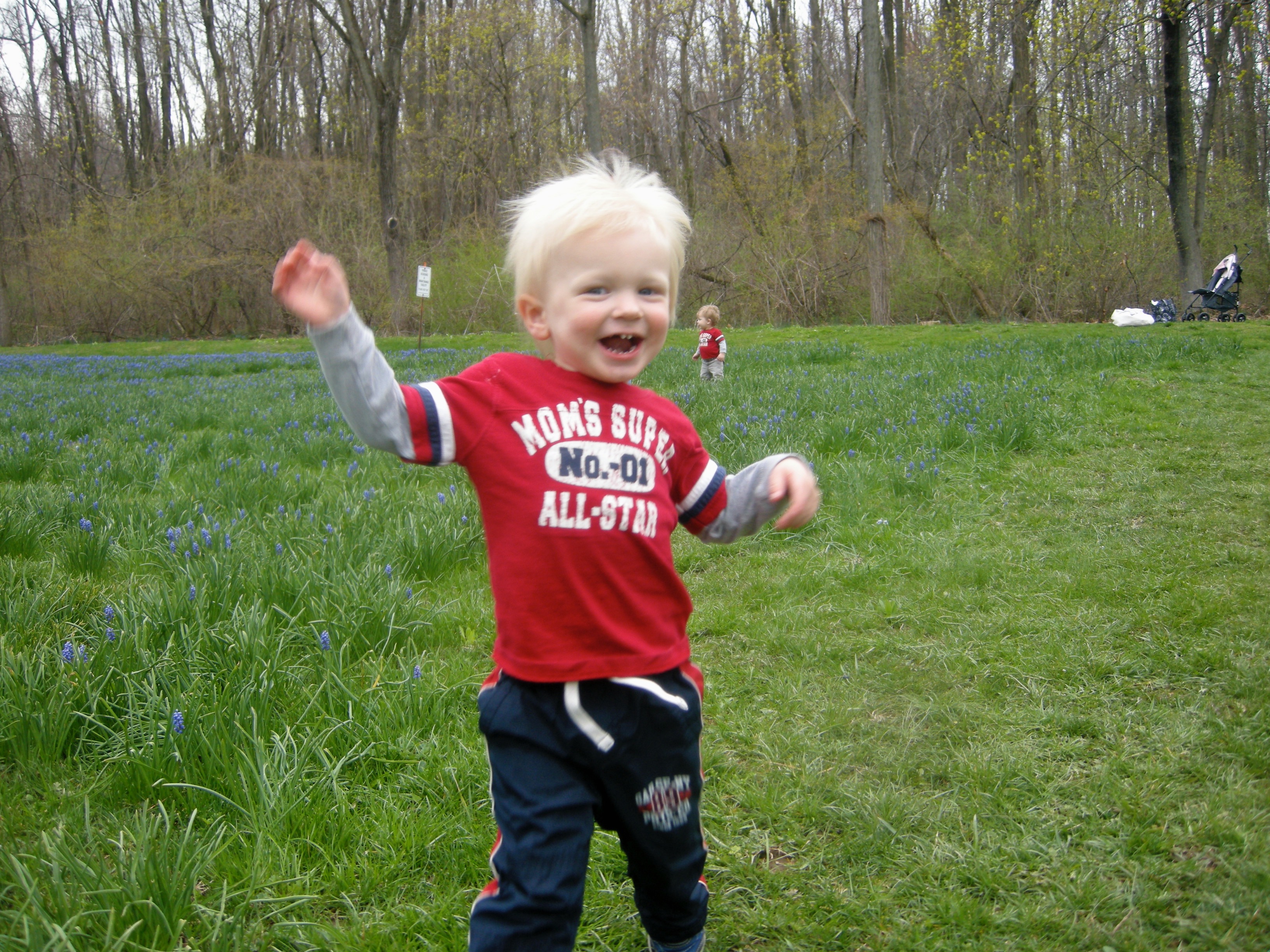 我三岁
wǒ sān suì
我四岁
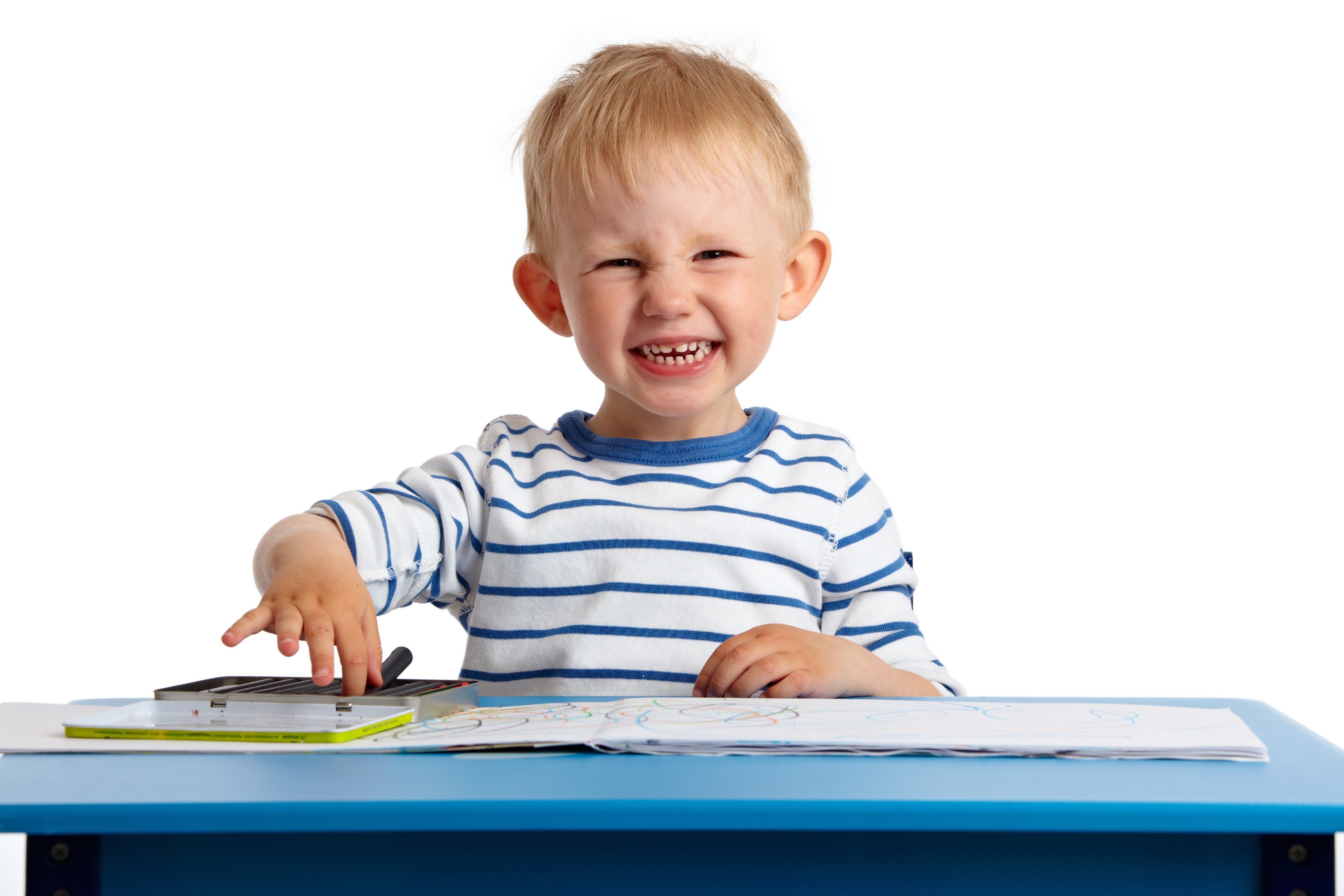 wǒ sì suì
我五岁
wǒ wǔ suì
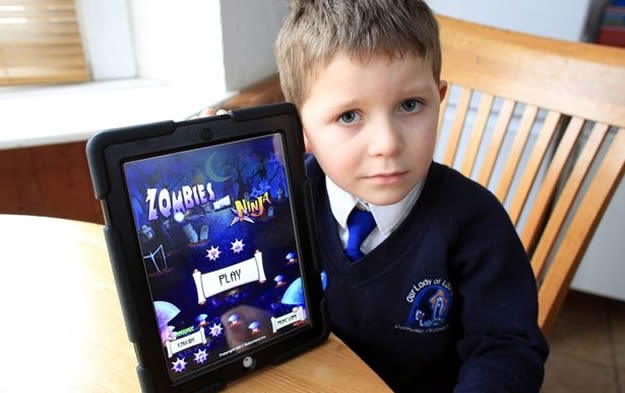 我  …… 岁
六
七
qī
liù
八
九
十
jiǔ
shí
bā
二
三
一
五
六
四
九
七
十
八
你几岁?
nǐ jǐ suì
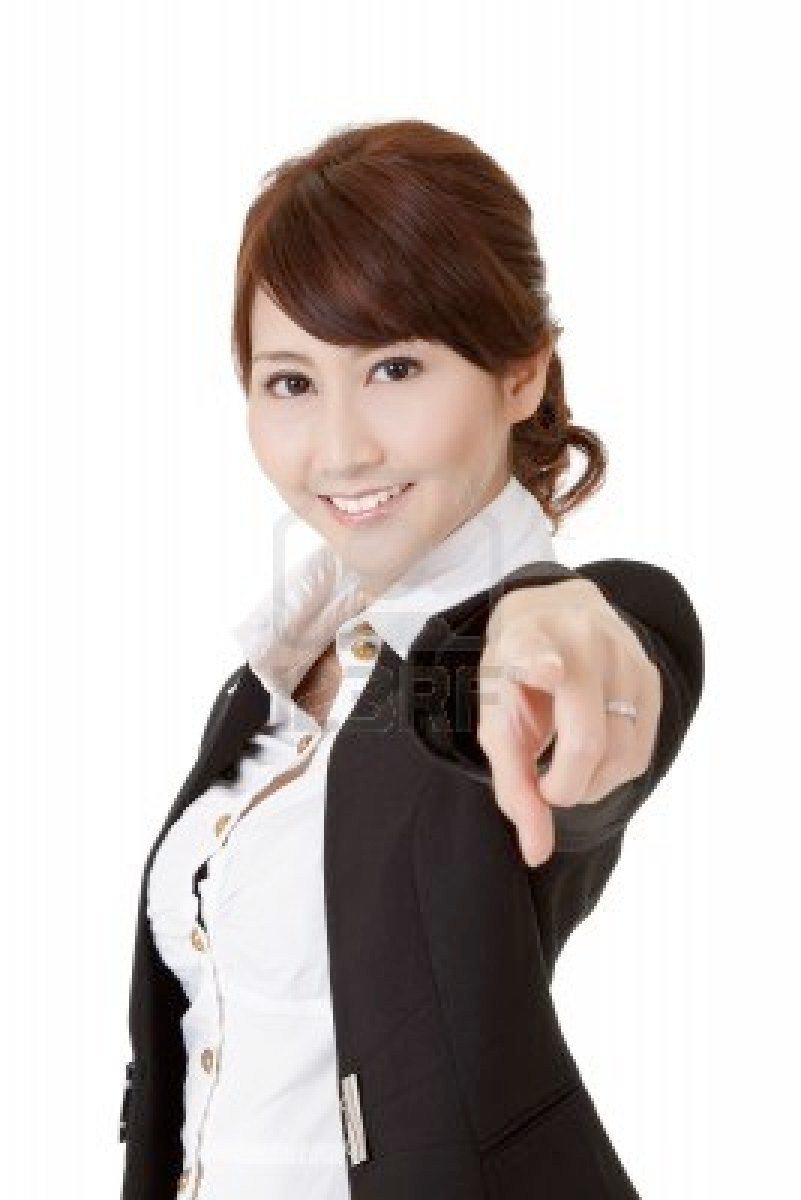 你
Nǐ
You
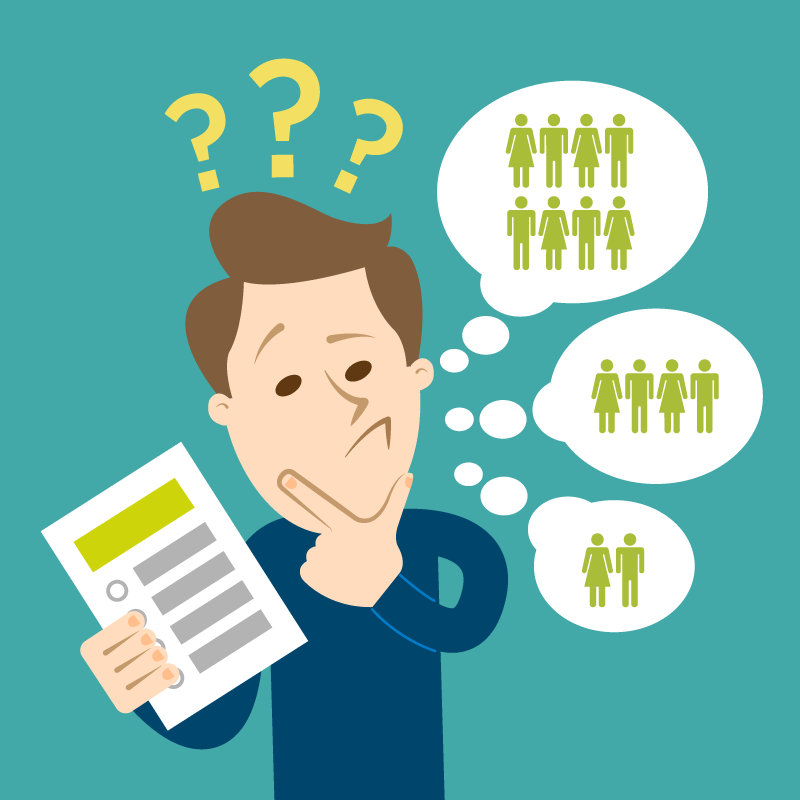 几
jǐ
how many?
years old / age
岁
suì
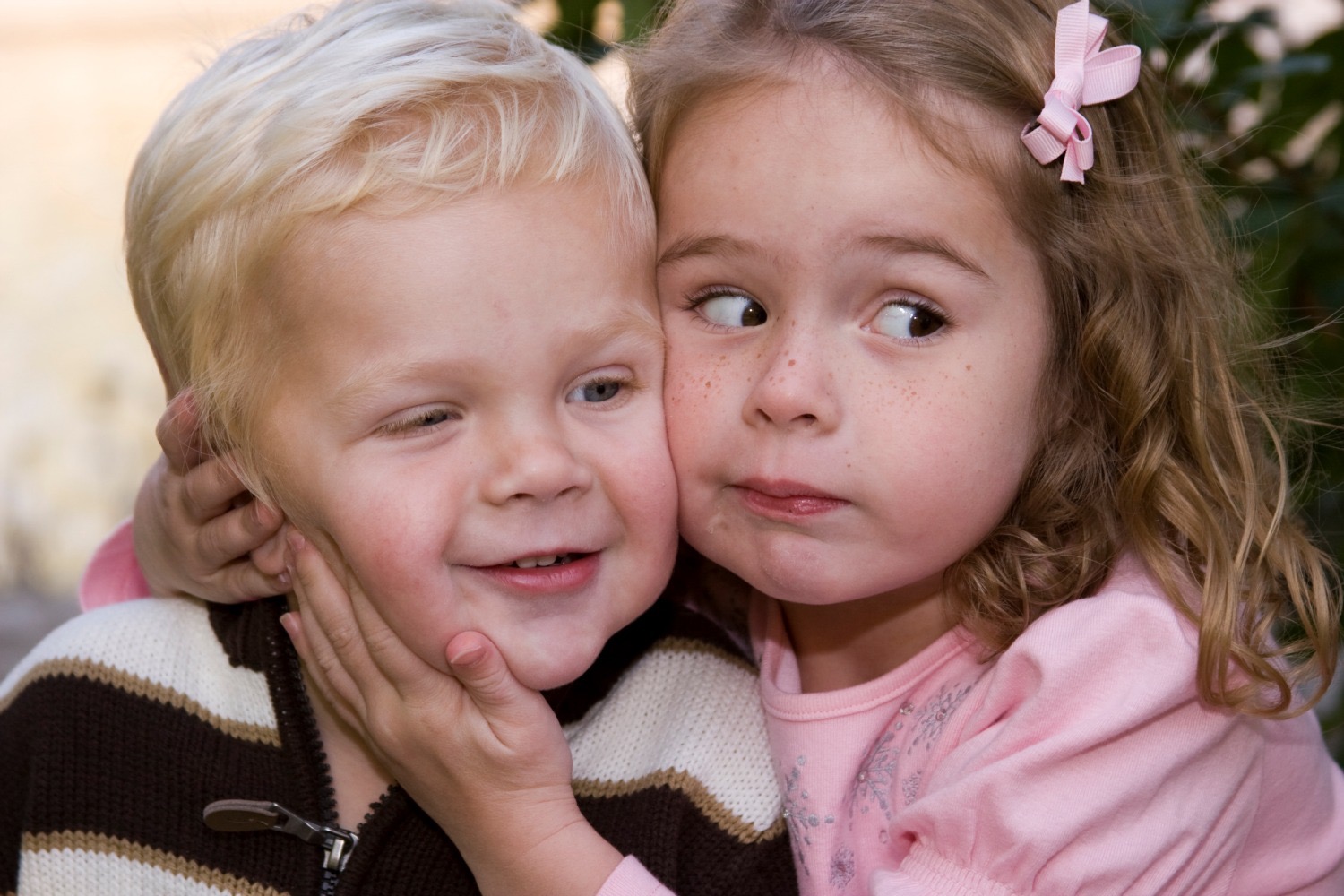 你几岁?
nǐ jǐ suì
我四岁?
wǒ sì suì
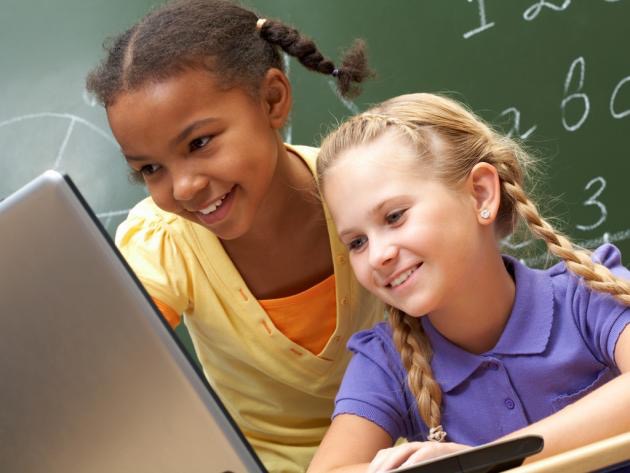 你几岁?
nǐ jǐ suì
我五岁
wǒ wǔ suì
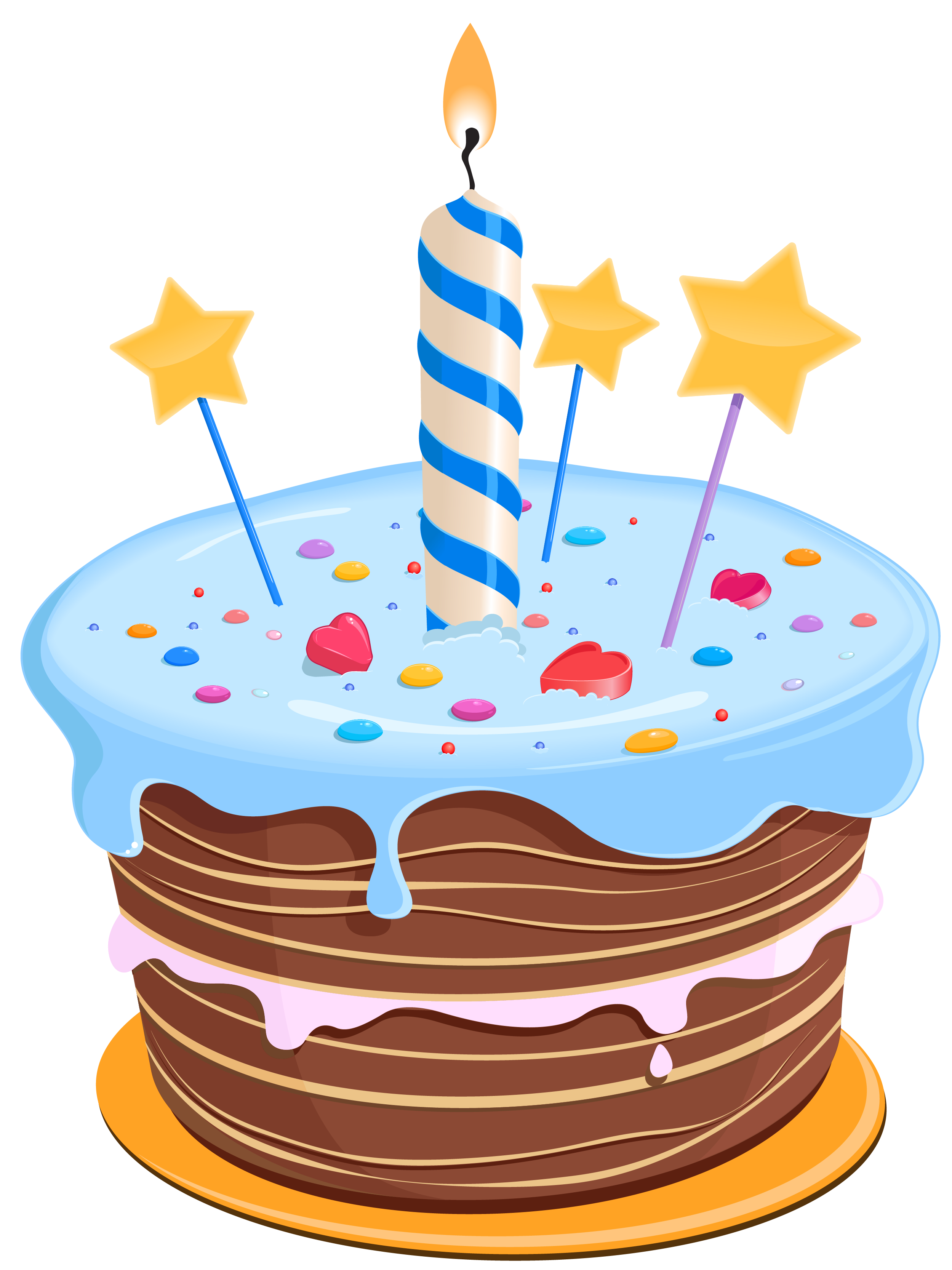 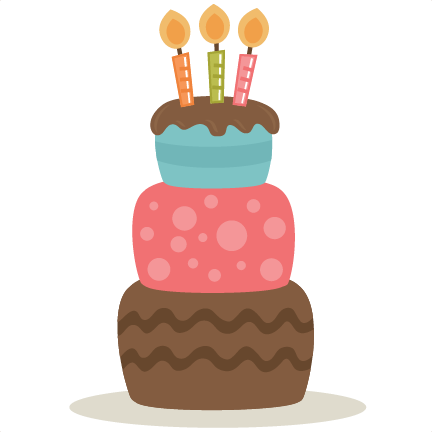 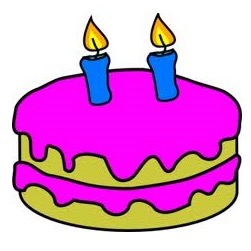 wǒ ….suì
wǒ ….suì
wǒ ….suì
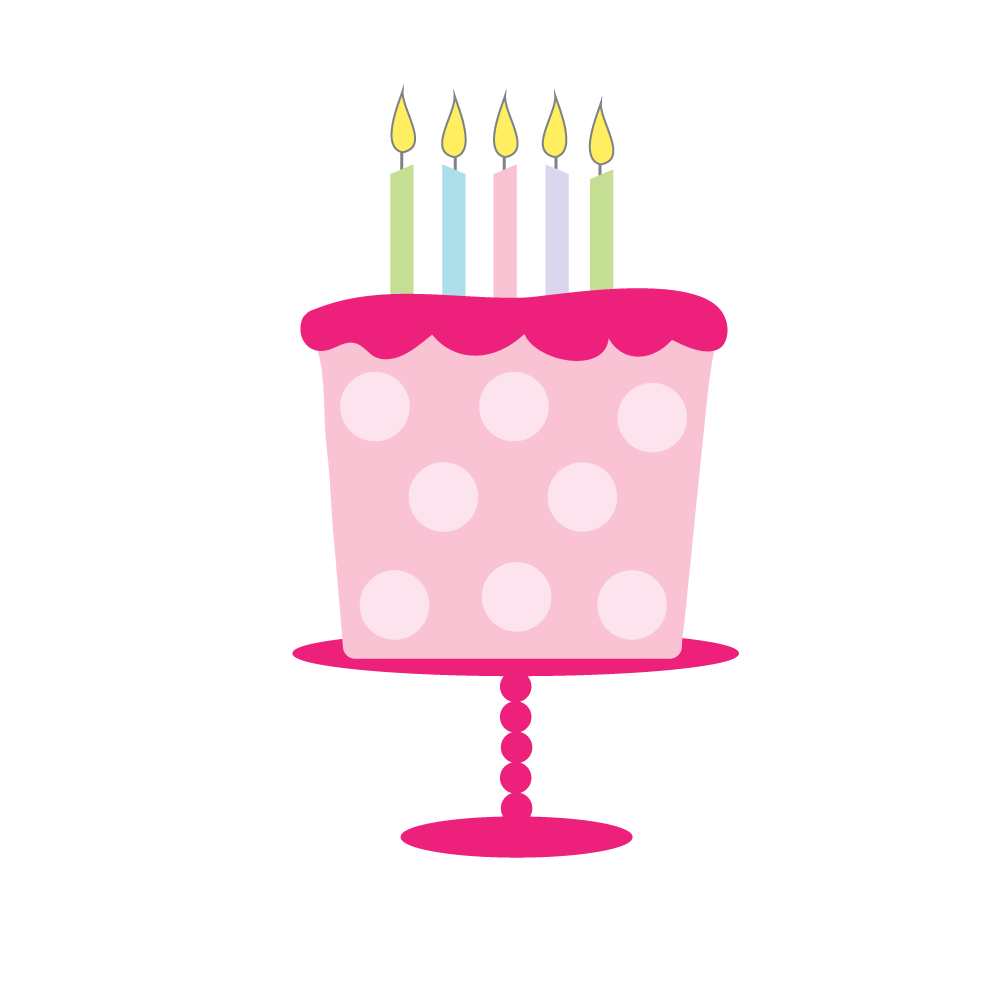 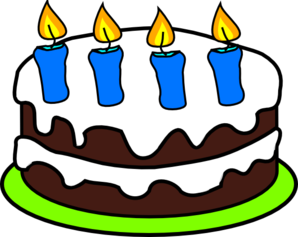 wǒ ….suì
wǒ ….suì
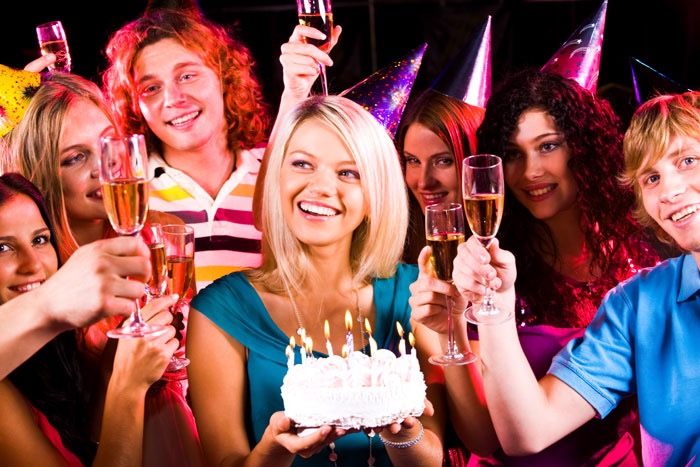 Happy Birthday
祝你生日快乐
Zhù nǐ shēng rì kuài lè
Wish
祝
Zhù
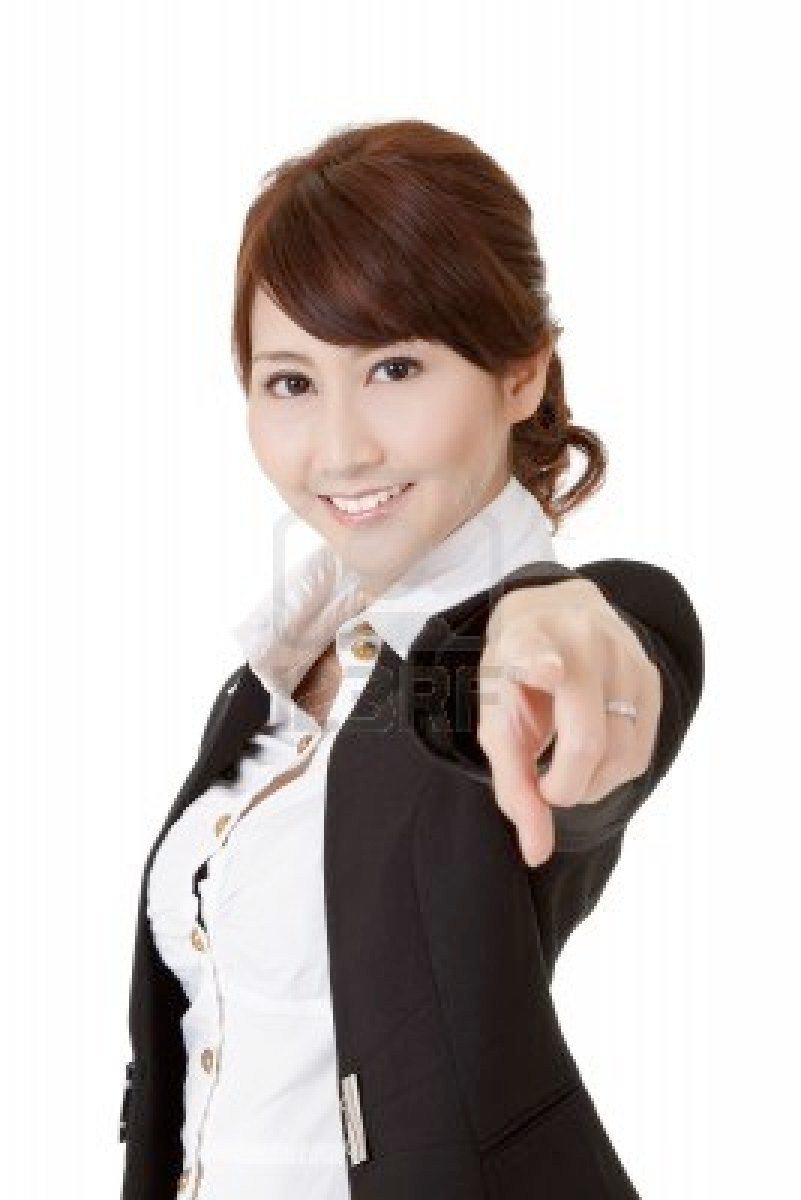 你
Nǐ
You
Birthday
生日
shēng rì
birth
day
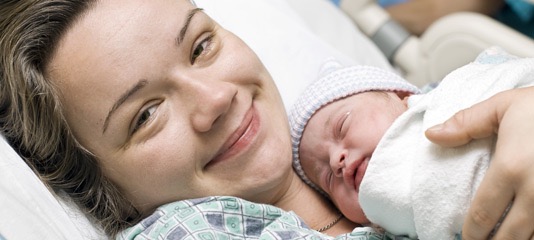 快乐
  kuài lè
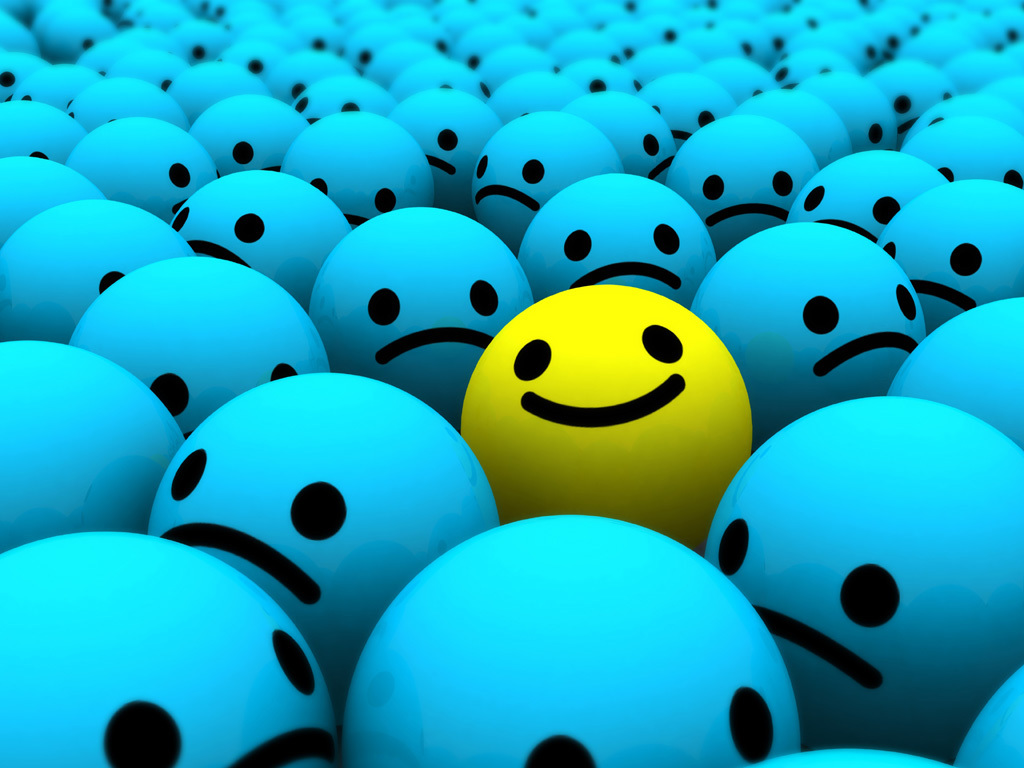 happy
你几岁?
祝你生日快乐
Zhù nǐ shēng rì kuài lè
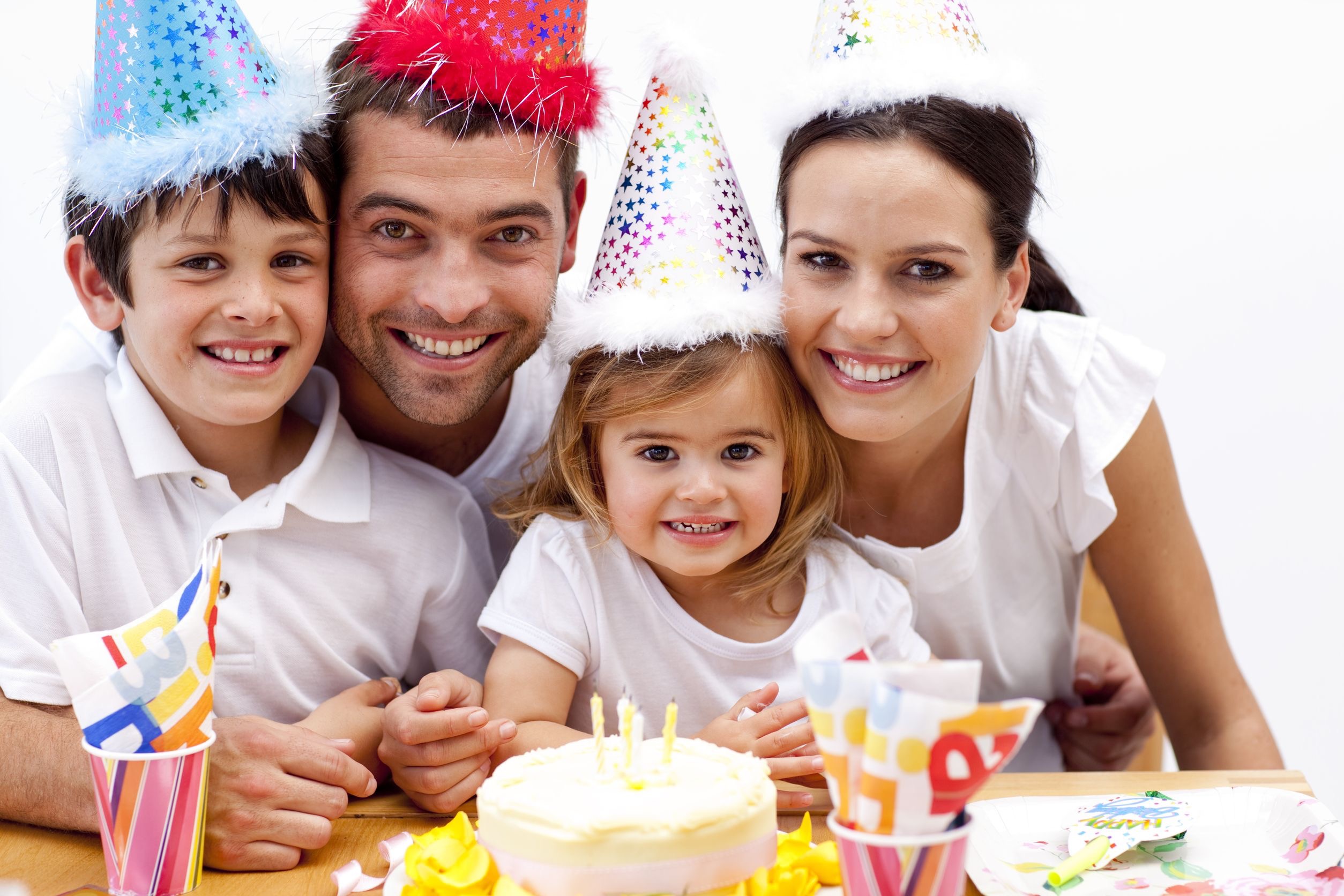 nǐ jǐ suì
我五岁
wǒ wǔ suì
Let’s sing Happy Birthday
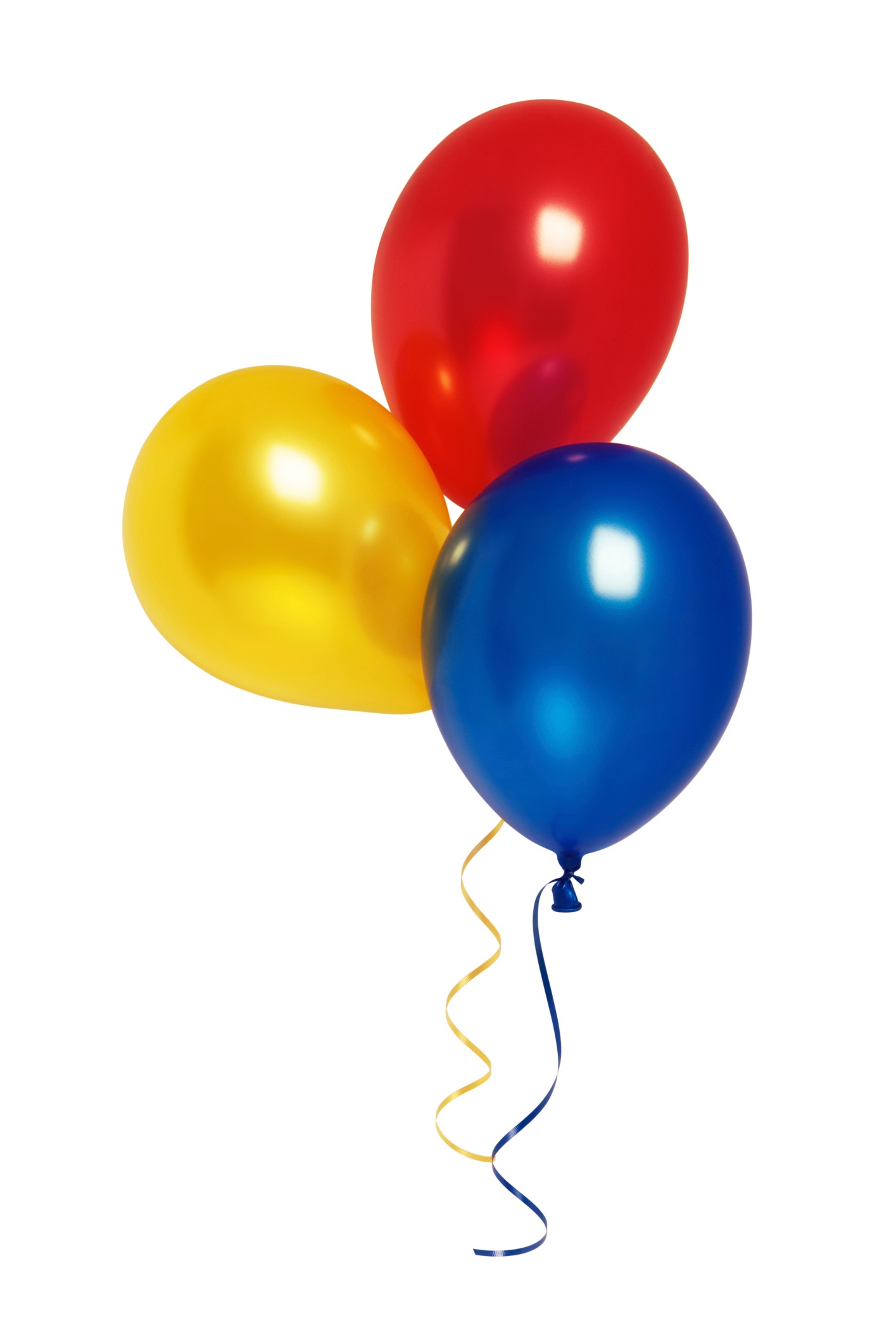 祝你生日快乐
Zhù nǐ shēng rì kuài lè
祝你生日快乐
Zhù nǐ shēng rì kuài lè
祝你生日快乐
Zhù nǐ shēng rì kuài lè
祝你生日快乐
Zhù nǐ shēng rì kuài lè
Hello,
Happy Birthday!
My name is ….
My nationality is….
I speak…….
I am 9 years old.
How old are you?
I don’t understand.
Goodbye!
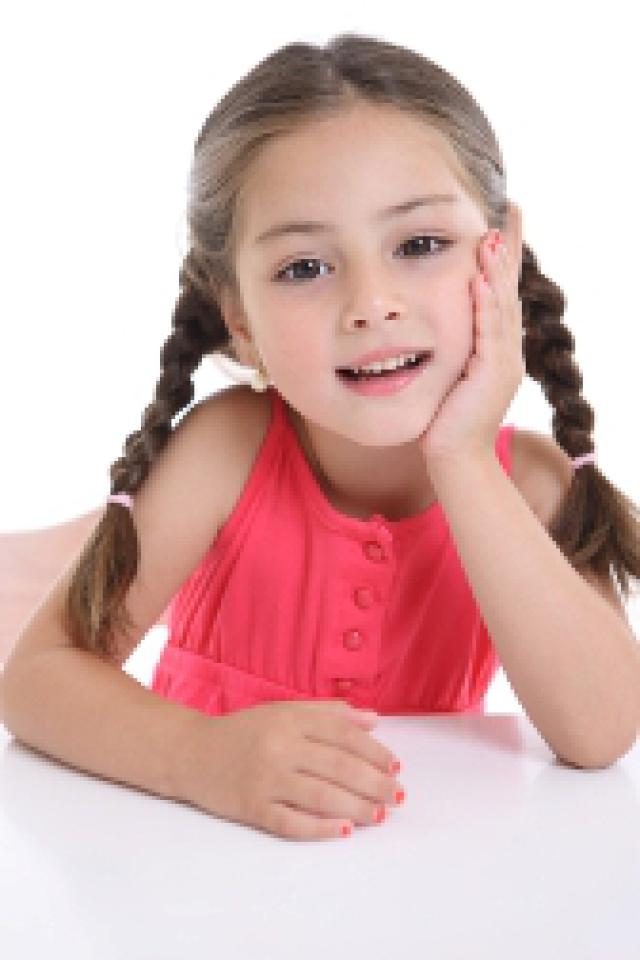